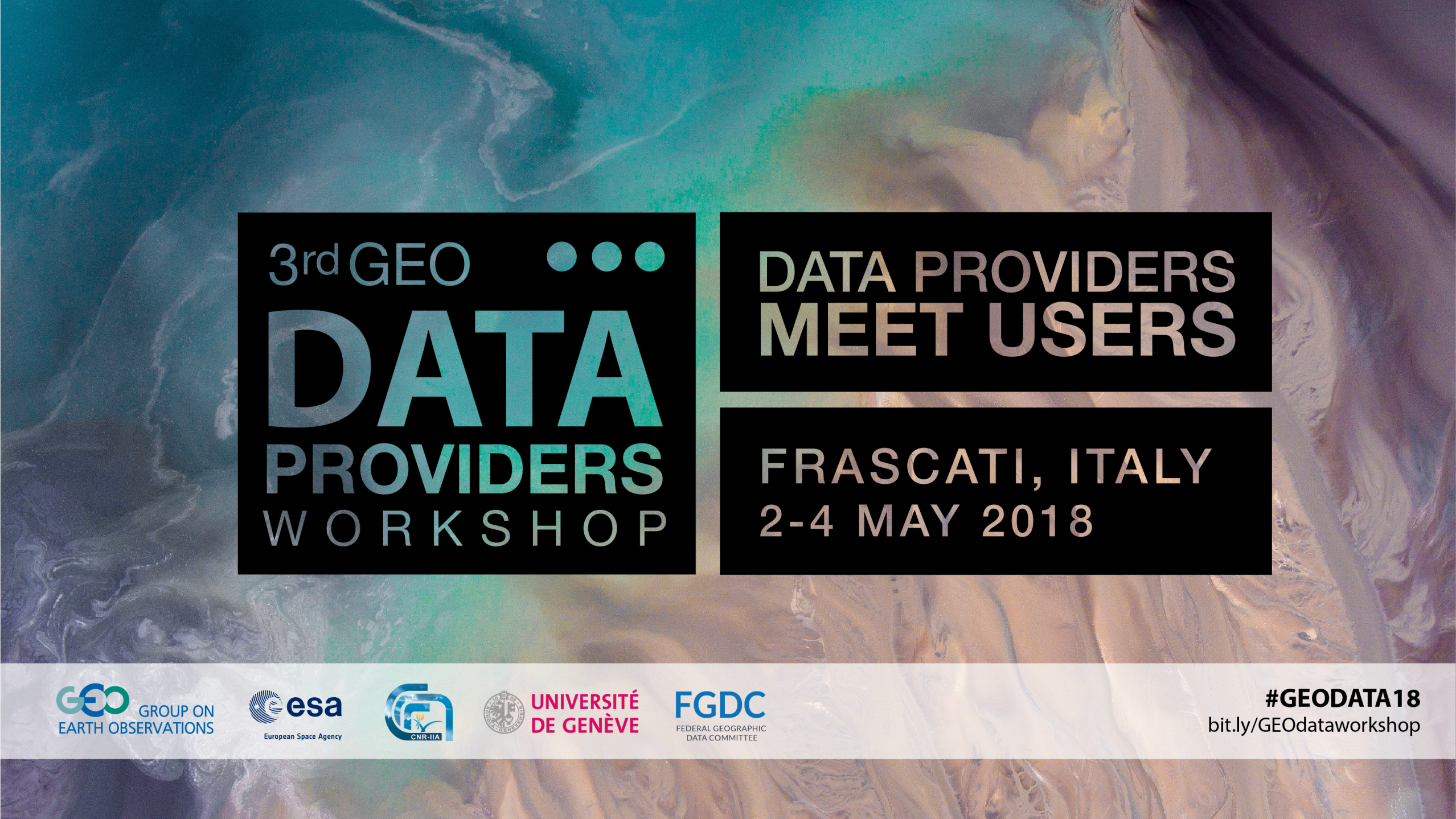 Copernicus Atmosphere
Monitoring Service
Xiaobo Yang / Senior User Support Officer / ECMWF
Climate / CAMS in a nutshell
In-situ observations
Space Agencies
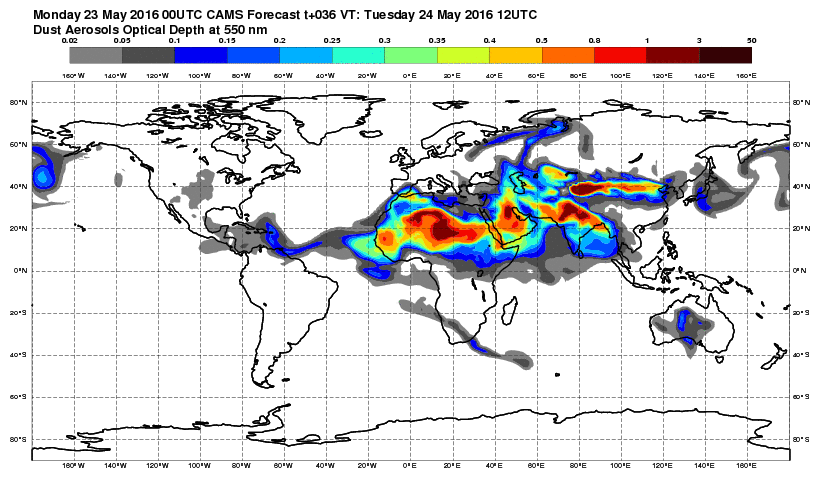 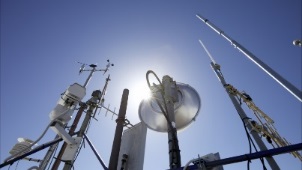 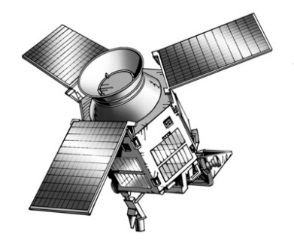 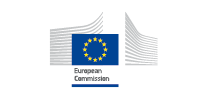 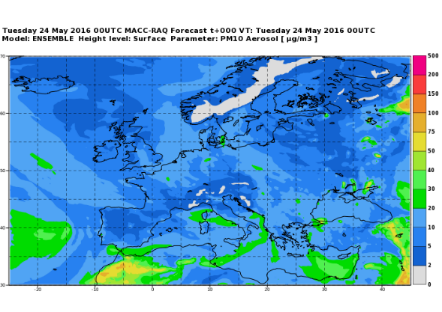 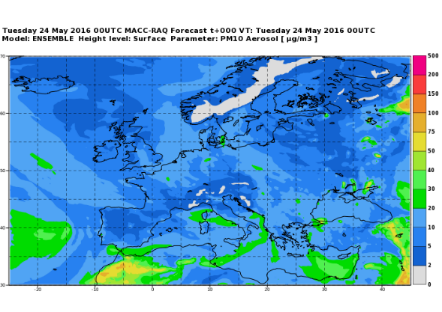 National scale
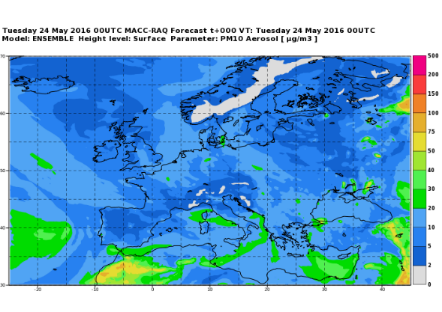 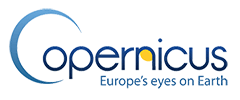 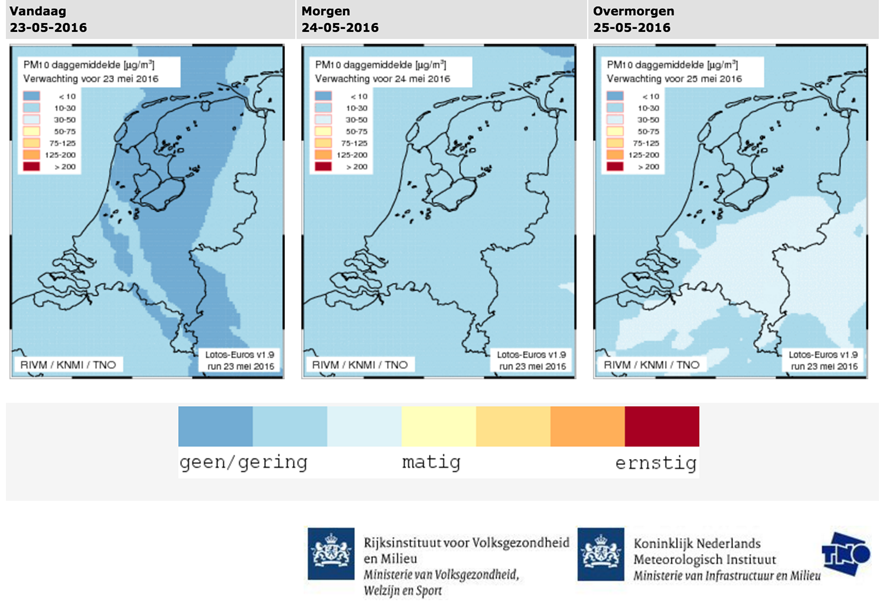 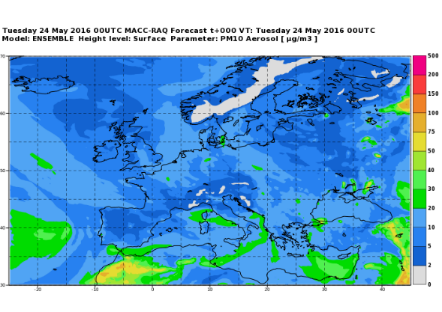 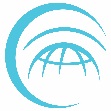 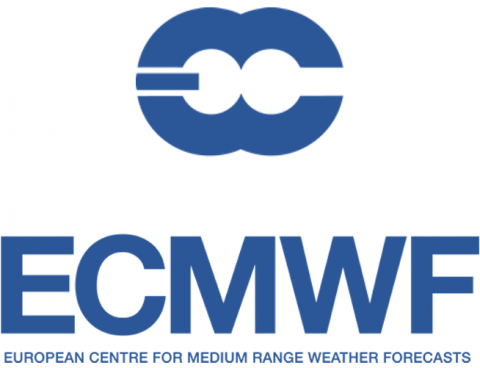 15
Climate / CAMS & GEOSS
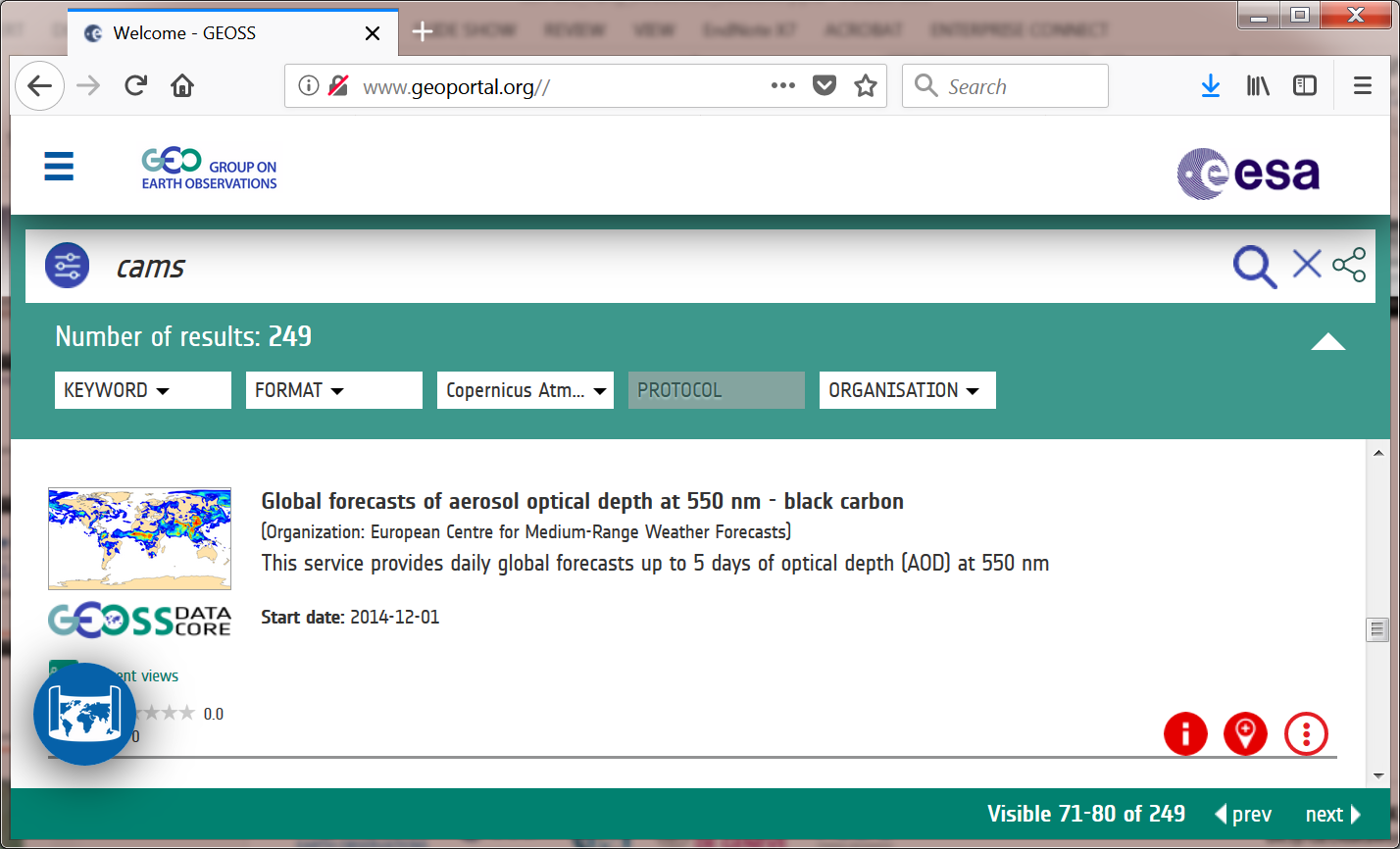 GEOSS Portal started harvesting CAMS metadata in Feb 2018
Currently 249 records in 4 product categories: regional, global, supplementary and emissions products
Common interest: users!
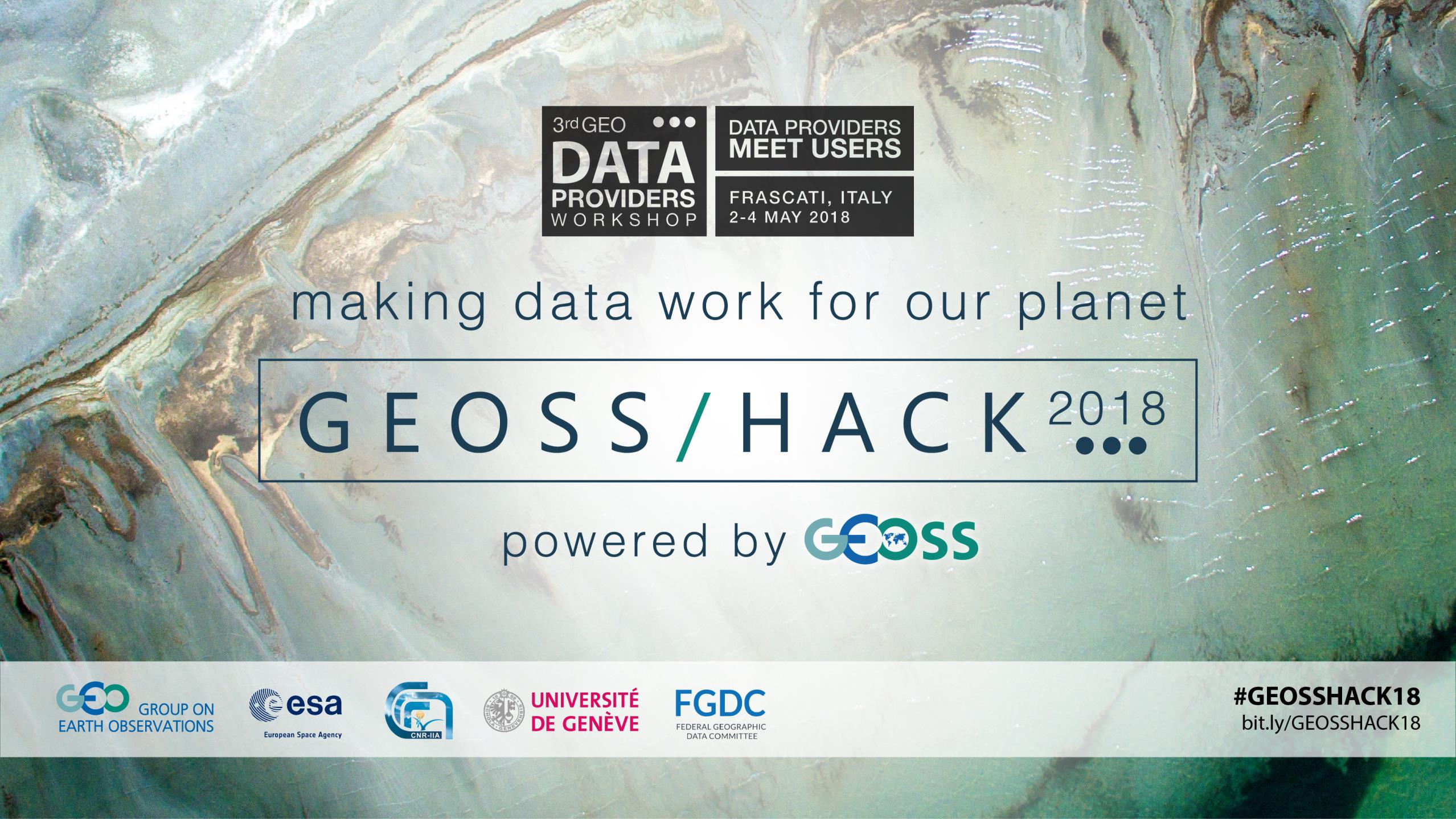 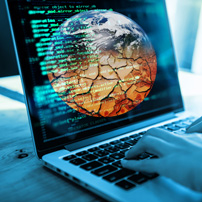 Hackathon: Innovate with Open Climate Data
9-10 June 2018
ECMWF, Reading, UK
https://events.ecmwf.int/event/79/
Thank you
xiaobo.yang@ecmwf.int / http://atmosphere.copernicus.eu / @copernicusECMWF